NEW EUROPEANS
Eurobarometer 2011
NEW EUROPEANS
WHO are NEW EUROPEANS?
Forces of modernity: 
1 person = 1culture =1 language = 1nation = 1 identity = 1 territory
New EUROPEANS
1=2 nations etc.
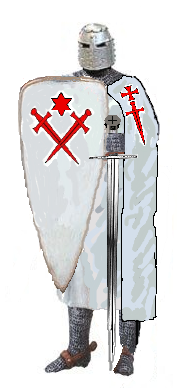 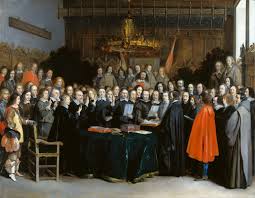 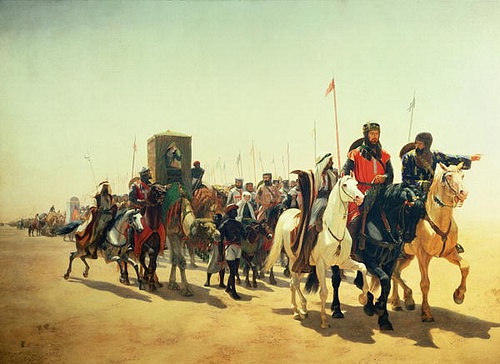 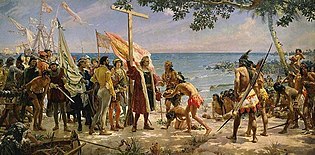